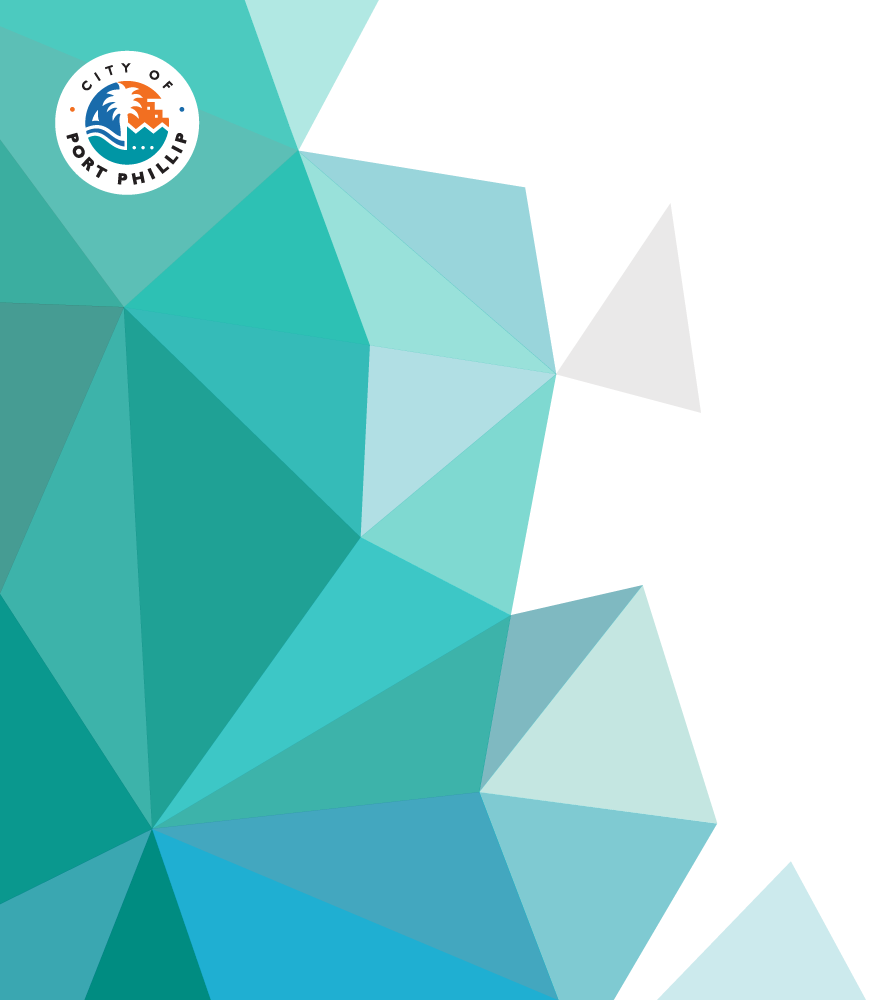 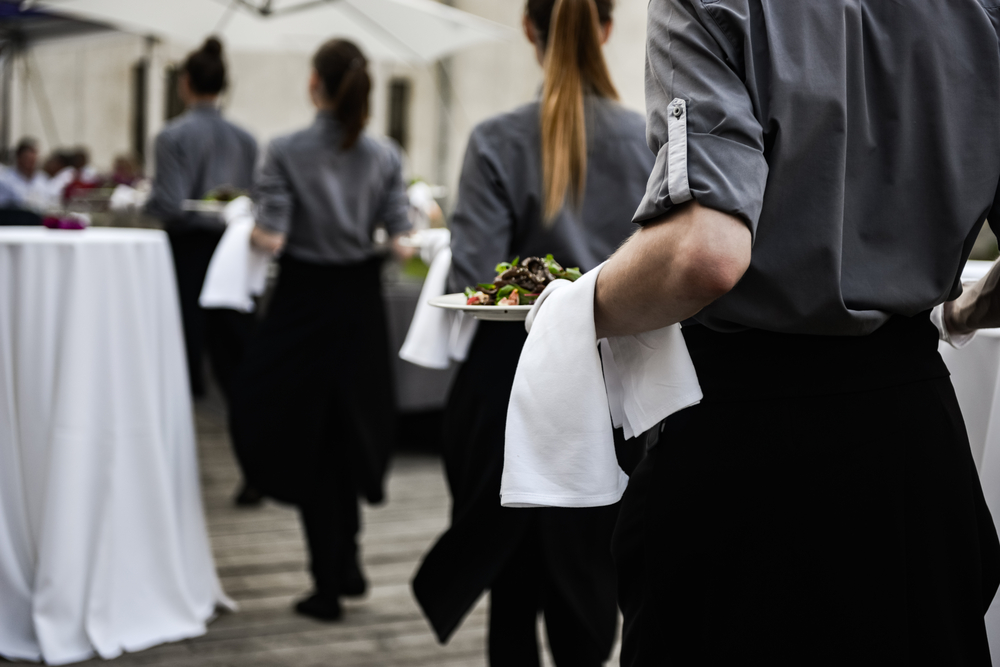 Module 4
Front-of-house
Track your progress
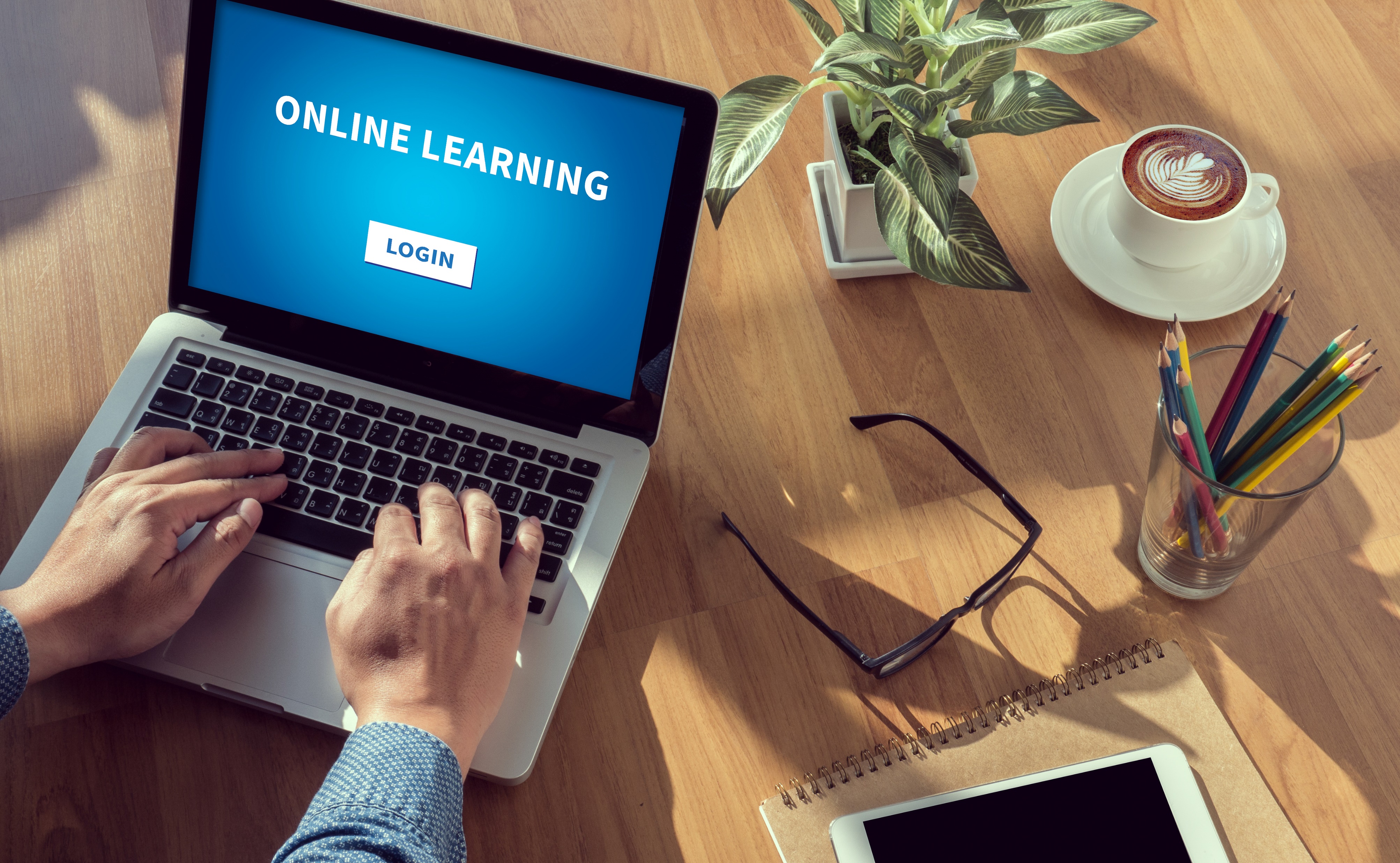 Module 1: Introduction 
Module 2: Management 
Module 3: Training 
Module 4: Front-of-house (You’re here 📍)
Module 5: Suppliers
Module 6: Storage
Module 7: Preparing, handling and serving
Module 8: Labelling
City of Port Phillip: Module 4 – Front-of-house
2
Front-of-house
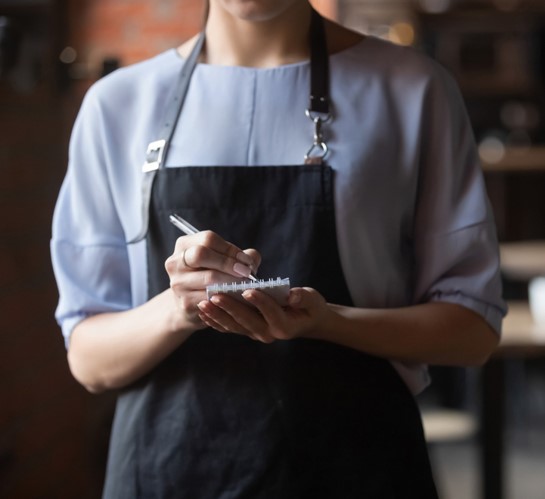 Front-of-house refers to the guest-facing components of your business. 
Examples of front-of-house staff roles include:
front-of-house managers
wait staff
runners
cashiers
bartenders
takeaway staff.
Front-of-house staff are often the first and only point of contact for your customer, which is why it is important for them to be able to effectively ask and provide information about food allergens.
City of Port Phillip: Module 4 – Front-of-house
3
Knowing how food affect customers
When asking customers if they have any food allergies there are a range of responses that front-of-house staff might receive. It is important for them to know what each means and the affects they can have.
The types of food allergies and intolerances that may be flagged with staff are listed below, from least to most severe:
Dietary requirement - Food choices taken by the person for personal, moral, cultural, or religious reasons. For example, halal or vegan. These should be catered for, but contamination won’t cause physical illness.
Food intolerances - is a mild chemical reaction which occurs in the digestive system and results in a range of mild physical reactions to certain foods. For example, stomach pain, bloating, diarrhea, rash, headaches.
Food allergies – occurs when the immune system reacts to a food in a harmful way. Reactions can include hives,  rashes, stomach cramps, nausea, vomiting, diarrhoea.
Coeliac Disease - is an auto-immune disease that causes an immune response when gluten is consumed, that damages the small intestine. Repercussions of eating gluten can be severe, including fatigue and weight loss.
Anaphylaxis - is a severe, life-threatening allergic reaction which can occur seconds or minutes after exposure to an allergen. Symptoms may include swollen tongues, restricted airways, fainting, vomiting, hives, low blood pressure.
Your business should have processes in place to avoid customers from experiencing any of the above and procedures in place incase any of them accidentally occur.
City of Port Phillip: Module 4 – Front-of-house
4
Finding success at each stage
Front-of-house staff interact with customers in a range of ways, from bookings to ordering and then paying. It is important for your business to consider how you can use these stages to avoid an unnecessary allergy incident. 
See our recommendations below:
Online menus – If you have an online menu, it is good to ensure allergy and dietary information is included on it. That way customers can plan appropriately in advance. It is also good to have a reminder for them to alert staff too.
Making a booking – Customers should be asked if they have an allergy or dietary requirements when they are making their booking. This can be done over the phone or through online bookings.
In-store menus and notice boards – It is important for allergen information to be present on menus and notice boards and to also encourage customers to speak to wait staff if they have any allergies or dietary requirements.
Wait staff – should be trained to ask customers if they have any allergies, they should be well informed about what allergens are included in each dish and they should be able to effectively respond if an allergy is identified.
Front-of-house managers – should be able to answer any allergen-related questions (from staff or customers) and should have procedures in place in case any complaints or concerns are raised.
City of Port Phillip: Module 4 – Front-of-house
5
Key procedures that will assist front-of-house staff
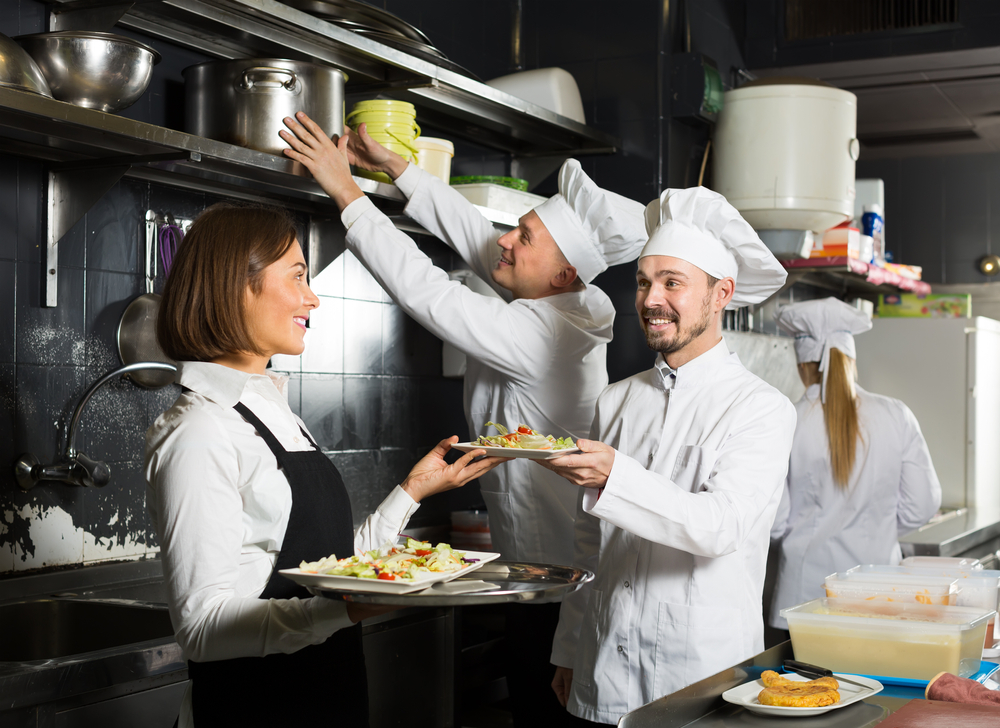 Additional procedures that you can introduce to assist front-of-house staff, include:
Collating and storing all important allergen information in one place, where front-of-house staff can access and refer to. A Food Allergen Menu Matrix (see Module 2) can be great for this.
Creating a clear process or reminder system, to ensure staff check with customers about allergies. For example, adding allergy buttons or section to you order taking system.
Have procedures in place for kitchen staff, to ensure they follow-up with wait staff if an allergen is identified.
City of Port Phillip: Module 4 – Front-of-house
6
Case study – forgot to follow-up
Note: This is a real-life incident that occurred in the City of Port Phillip.
A customer was attending a work function at a hotel and the meals were pre-ordered. When ordering via an online ordering form, the customer declared that they had allergies to fish and crustaceans. They then proceeded to order chicken satay from the menu as it stated it was fish and crustacea free.
On arrival to the function, the customer did not notify or remind staff of their allergies. During service, all meals were placed on the table. Many of the other attendees ordered seafood dishes, however, the customer didn't share any meal or drinks. The wait staff didn't seek to identify the person with the food allergy, nonetheless, the customer was served the correct meal.
On eating the meal, the customer started having an anaphylactic reaction and presented to hospital.
Following an investigation, it was decided that although the meal itself did not contain fish or crustaceans, the contamination most likely occurred because the staff were not aware of the allergy and therefore didn’t take the necessary precautions.
City of Port Phillip: Module 4 – Front-of-house
7
Case study – Let's take a moment to reflect on this case
What went wrong here?
Should the wait staff have identified any attendees with allergies on arrival?
When should the kitchen of been notified of the allergy and who was responsible to notify them?
How might the kitchen have prevented cross-contamination when preparing the dish?
Could something like this happen in your business? If not, why not?
City of Port Phillip: Module 4 – Front-of-house
8
Case study - How could this incident have been avoided?
A manager should have reviewed the orders and provided allergen information and assigned someone to follow-up with the affected customers.
The selected wait staff should have followed-up with the affected customers and the kitchen to ensure precautions were taken.
Kitchen staff should have taken extra precautions when preparing, handling and serving the food to ensure cross-contamination didn’t occur.
Can you think of anything else?
City of Port Phillip: Module 4 – Front-of-house
9
This week’s activities and what comes next
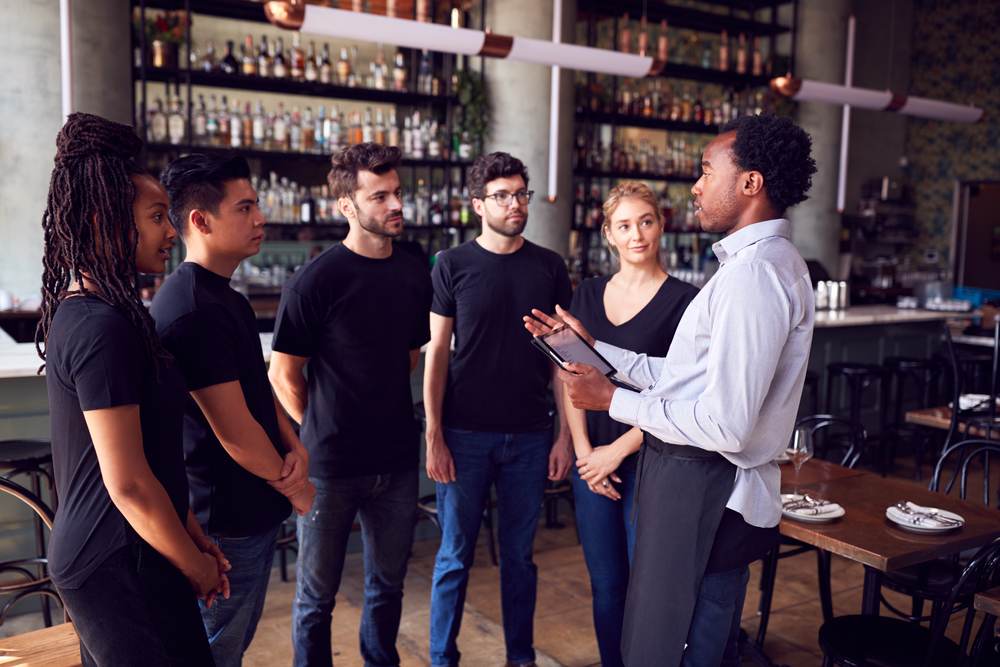 Each week we’ll ask you to reflect on and implement what you have learnt.
This week we ask that you:
Create a procedure for receiving an allergy request.
Complete Workbook 3: Front-of-house.
Download Module 4 Workbook HERE
Take this week’s test.
Take the Module 4 Test HERE
Next week
In our next module (Module 5), we will be discussing best practice when dealing with external food suppliers.
City of Port Phillip: Module 4 – Front-of-house
10
If you have any question or would like some additional guidance, please contact your Environmental Health Officer.